“global knowledge support service”: The story so far
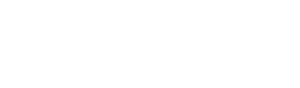 Convergence and common understanding
Convergence and common understanding
Support for national processes
National review of progress (8NR)
National review of progress (7NR)
IMPLEMENTATION
NBSAPs and use of indicators
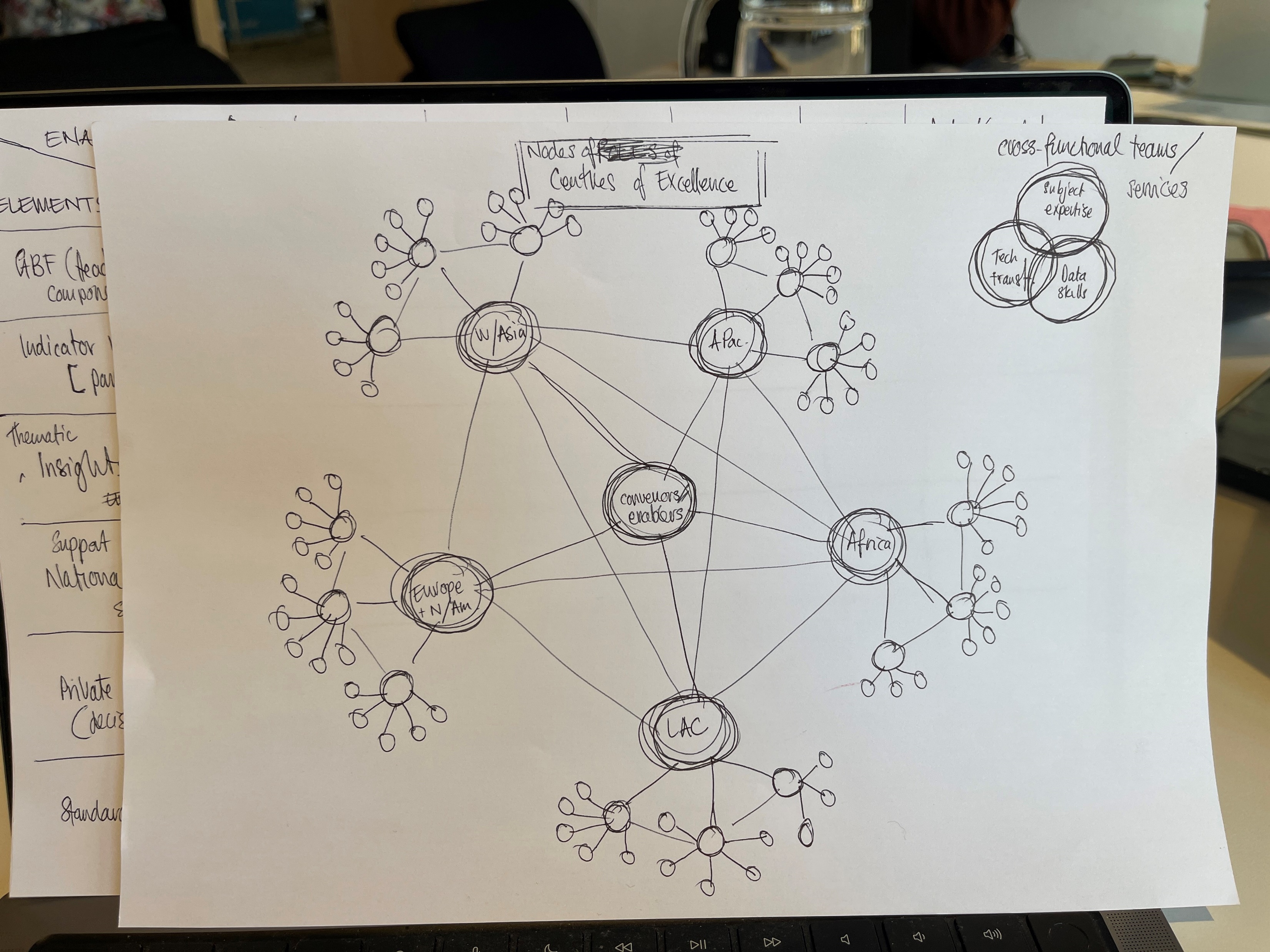 Support for national processes
National review of progress (8NR)
National review of progress (7NR)
IMPLEMENTATION
Indicator support
Thematic insights
Private sector uptake
Standardisation and interoperability
National information systems
FOLLOW UP DISCUSSIONS
Governance options 
Functionality in relation to the processes adopted, and how users will access the resources
Interoperability with existing systems
Funding
Regional dialogues on all of the above